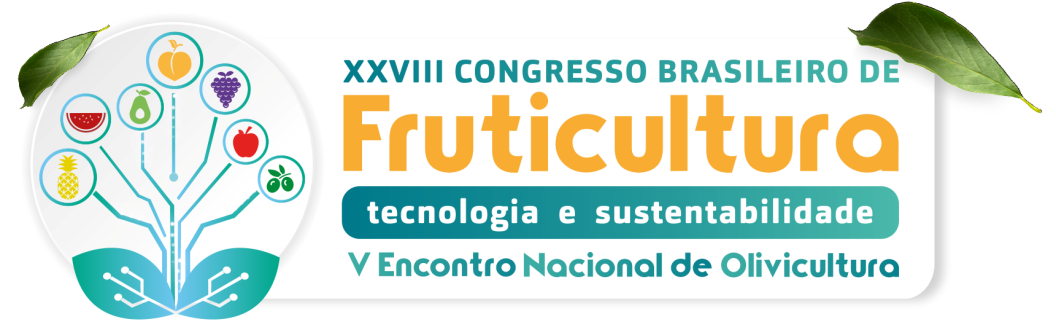 TÍTULO DO TRABALHO
Autoria - Instituição(ões)
E-mail (autor principal)
Podem ser incluídos gráficos, imagens ou tabelas...
INTRODUÇÃO
CONCLUSÕES
REFERÊNCIAS BIBLIOGRAFIC AS
MATERIAL E MÉTODOS
RESULTADOS E DISCUSSÃO
AGRADECIMENTOS